МУНИЦИПАЛЬНОЕ БЮДЖЕТНОЕ ДОШКОЛЬНОЕ ОБЩЕОБРАЗОВАТЕЛЬНОЕ УЧРЕЖДЕНИЕ  ДЕТСКИЙ САД «СЕВЕРЯНОЧКА» С.ГОРКИ, ШУРЫШКАРСКИЙ РАЙОН, ЯНАО
 
 

 «ВОЗМОЖНОСТИ ИСПОЛЬЗОВАНИЯ КЕЙС-
ТЕХНОЛОГИИ  В ДОУ»

МАСТЕР-КЛАСС ВОСПИТАТЕЛЯ МАДЕЕВОЙ Н.Б.
  
2020г.
В основе названия рассматриваемого метода лежит латинский термин «казус», в переводе - необычный, запутанный случай. По другой версии, это название образовано от английского case - портфель, чемоданчик. 
       Кейсы - это интерактивная технология для краткосрочного обучения, на основе реальных или вымышленных ситуаций, направленная не столько на освоение знаний, сколько на формирование у слушателей новых качеств и умений.
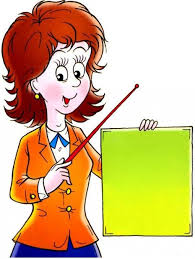 Правила применения кейс-технологий.
✓ Кейс-технологии – это интерактивные технологии, это – форма в которой мы организуем активное обсуждение и познание жизненных ситуаций. 
✓ Педагог активен в разработке заданий проблемного типа, ориентированных на практическую ситуацию. После инициативу и главенство нужно не бояться отдать.
 ✓ Главные действующие лица в кейс-обучении – дети, коллектив детей. Педагог находится с ними в равной позиции. Педагог организует детей на ориентацию в проблемном поле. В этом ему помогают правильно поставленные вопросы. 
✓ Акцент в образовательной деятельности нужно перенести не на овладение готовым знанием, а на его выработку, на сотворчество детей и педагога. 
✓ При работе с кейсом следует выдерживать технологические этапы. Этапы лучше наглядно обозначить символами. 
✓ Наглядность – это ведущий дидактический принцип и при работе с кейс-технологиями.
Структура кейс технологии:
Ситуация – случай, проблема, история из реальной жизни;
Контекст ситуации – хронологический, исторический, контекст места, особенности действия или участников ситуации; 
Комментарии ситуации, представленные педагогом;
Вопросы или задания для работы с кейсом;
Приложения (в форме иллюстрации, музыки и т.п.).
Требования, которым должен удовлетворять хороший кейс:
соответствовать четко поставленной цели создания; 
иметь соответствующий уровень трудности (возрасту детей);
иллюстрировать типичные ситуации; 
развивать аналитическое мышление;
провоцировать обмен мнениями, диалог, дискуссию; 
быть привлекательным и увлекательным для участников;
быть наглядным - речь не только о предъявлении иллюстративного материала, хотя он крайне желателен, а об образности и динамичности воспринимаемого кейса; 
иметь несколько решений (не обязательно в дошкольном детстве).
В процессе освоения кейс – технологии дети: 
научатся получать необходимую информацию в общении;
смогут соотносить свои устремления с интересами других;
научатся доказывать свою точку зрения, аргументировать ответ, формулировать вопрос, участвовать в дискуссии;
научатся отстаивать свою точку зрения;
смогут принимать помощь;
сформируются коммуникативные навыки:• смогут работать в команде;• смогут вести диалог со взрослыми и сверстниками;• смогут адекватно реагировать в конфликтных ситуациях;• обеспечится  взаимосвязь с жизнью и игрой ребенка;• смогут применять самостоятельно, без помощи взрослого, полученные знания в реальной жизни без затруднений.
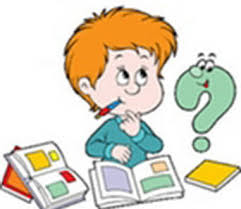 В дошкольном детстве рекомендуется использование практических кейсов, среди которых выделяем следующие формы: 
I. Кейсы-инциденты – это группа кейсов, представляющая ребенку уже свершившееся или готовящееся произойти событие
Фото-кейсы и кейсы-иллюстрации – наиболее удобная и простая форма, представляющая собой картинку (разного вида) с ситуацией, требующей анализа и разрешения; 
Кейсы-драматизации - иллюстрирующие событие, когда дети с помощью взрослого человека, с применением игрушек и средств театрализации, разыгрывают инцидент, останавливаясь на его пике; 
Кейсы на основе мультфильмов или литературных произведений – когда детям предъявляется начало произведения, содержащее все предпосылки для последующих событий (например – для опасности здоровью). Дети получают возможность увидеть развитие событий, приведших к инциденту. А то, что произведение имеет точное и однозначное продолжение помогает детям перепроверить собственные решения и выводы.
II. Кейсы – вариации и догадки – этот тип кейсов применяется для того, чтобы ребенок научился видеть только возможную возникающую проблему и работать с вариантами. Применяются  следующие кейсы: 
Серия опорных картинок, воспринимая которую ребенок осознает связи между предметами, строит варианты развития событий (например, сачек, шмель, плачущий малыш); 
Предметная картинка, демонстрирующая источник опасности – интересный вид работы, побуждающий детей рассмотреть предмет с разных сторон, выявить его «опасные» стороны. Вот, например, простая прогулка в лес – ведь сколько можно предположить вариантов – от жалящих насекомых, до остаться одному в лесу и заблудиться.
Кейсы-наоборот – когда дети знакомятся с «наказанием», постигшим ребенка, со словами, которые были сказаны обеспокоенным взрослым, и на этой основе предполагают, какой же опасности подвергался малыш. 
Кейсы-варианты развития событий – педагог сам высказывает детям 2-3 возможных варианта развития событий, которые являются результатом наблюдаемого, или которые привели к наблюдаемому на картинке или в инсценировке. Детям предлагается обсудить и выбрать какой-то один из вариантов и обосновать свое мнение.
Порядок организации детей на работу по кейсу
Организовывать детей на работу по кейсам лучше в подгруппах.
Воспитатель собирает детей и презентует им новую форму работы. Сообщает, что будет рассказывать о ситуациях, которые происходили или могут произойти с детьми – и задавать вопросы. 
Ввести условное обозначение

Очень важное условие работы по кейсам: обсуждают все дети - активно, а отвечать на вопрос будет один игрок, тот, кому поручат.
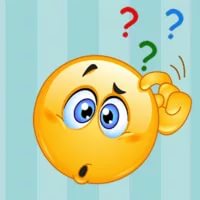 1 этап –
Этапы работы
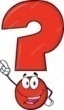 1. Метка красный вопросительный знак – это этап предъявления стимульного материала кейса. Воспитатель зачитывает текст, предъявляет картинку и дает вводный рассказ, привлекает ребенка к драматизации и т.д. в зависимости от типа кейса. Самое главное – это погружение ребенка в проблемное поле. И вопрос, который ставит педагог перед детьми, всегда направлен на вычленение проблемы. Используются такие вопросы, как «Что не правильно делает ребенок?», «Что случилось с ребенком?» Педагог задает детям и контент ситуации – сообщает некоторые важные детали о месте или времени, возрасте или занятии человека и т.д
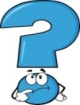 –
2 этап 
метка синий восклицательный знак – это этап выявления причинно-следственных связей, условий, влияний, неадекватности и т.п. Используются такие вопросы, как «Почему это могло случиться?», «Почему так произошло?» Педагог поощряет многообразие версий, ориентирует детей на установление ответственных, на «перебор» причин
.
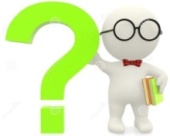 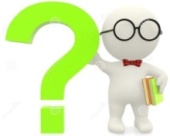 3 этап – 
метка  зелёный восклицательный знак – это этап поиска верных и безопасных вариантов поведения. Воспитатель задаёт вопросы типа «Как правильно поступить в этой ситуации?», уточняет, сам ли ребенок решает проблему или прибегает к помощи взрослого человека. Здесь же педагог уточняет, что нужно изменить в окружающей среде, чтобы она стала безопасной и приятной для жизни.
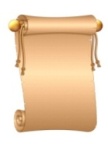 4 этап –
метка лист папируса – этап вербализации, этап коллективного творческого решения, формирования правила на основе пережитого обсуждения, опыта. Педагог предлагает детям-участникам сформулировать правило безопасного поведения, которым бы могли воспользоваться и другие дети, и даже малыши. На этом же этапе происходит оценка работы детей по кейсу со стороны воспитателя и возможно самооценка работы по проблемной практической ситуации. Все правила, которые создают дети, мы рекомендуем записывать в специальную детскую «копилку». Туда же помещать детские рисунки по изученной проблеме. Тогда в группе создаются альбомы, к которым дети могут обратиться в свободной деятельности, рассмотреть или предъявить друг другу.
Практическая часть
Тема: «Загадочный мир насекомых. Наблюдение за бабочками» 
Вы гуляли на улице с ребятами и на клумбе увидели красивую бабочку? 
Вопрос: Что может произойти и к чему может привести, если словить бабочек и принести их в детский сад?»
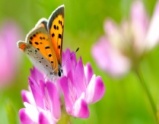 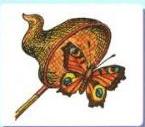 Объединитесь в небольшие группы по три-четыре человека. Задача вашей группы - нарисовать рисунок в газету на тему «Береги все живое». 
Для педагога. На основании подготовленных материалов составить программу «Мы бережем родной край».
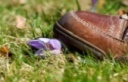 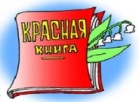 Тема: «Правильно ли ведет себя ребенок?» 
Краткий рассказ педагога: 
Весенняя погода переменчива: то светит теплое солнце, то сбивает с ног ветер, то моросит дождь. Каждый из вас не раз попадал под теплый веселый летний дождь. Или под осенний моросящий. 
Вопрос: Давайте подумаем, почему так произошло, к чему может привести, если не спрятаться от дождя и намокнуть?
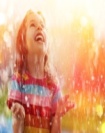 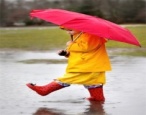 Тема НОД: Правила поведения в лесу
Краткий рассказ: Перед вами птичье гнездо, найденное ребенком в лесу.
Вопрос: правильно ли повел себя мальчик, потрогав или взяв яйцо из гнезда в руки? 
Что может произойти и к чему может привести, если мальчик принесет яйцо домой.
«Как правильно поступить в этой ситуации?»
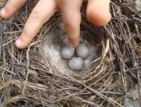 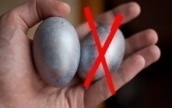 Кейсы возможно в следующих формах:
Как составную часть НОД познавательного или речевого цикла
Как форму работы, реализуемую в рамках совместной деятельности, образовательной деятельности в режимных моментах. В таком случае использование кейсов может быть рассмотрено как культурная практика, как способ включения детей в творческий процесс по познанию культурной реальности. В этом случае знакомство с кейсами организуется во второй половине дня, планируется в подходящее время.
Как часть проекта
Вывод: 
Кейс - технология помогает повысить интерес детей к изучаемому материалу, развивает у них такие качества, как социальная активность, коммуникабельность, умение слушать и грамотно излагать свои мысли.
Главное предназначение кейс-технологии — развивать способность исследовать различные проблемы и находить их решение, то есть, научиться работать с информацией.